بسم الله الرحمن الرحيماهلا و سهلا
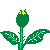 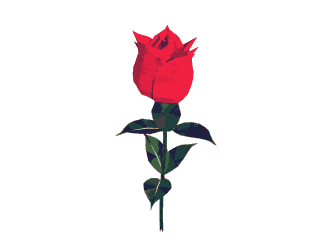 معرفة المدرس
محمد زكريا
ريئس المدرس
موطفى اسلام داخل مدرسة
تيتاش   كوملا
E-mail-inzakaria74@gmail.com
تعارف الدرس
দাখিল নবম শ্রেনী
উসুলে হাদিস
প্রথম অধ্যায়
তারিখ-৩০/০৩/২০২০
শিখনফল  /  المعلمات
হাদিসএর আভিধানিক ও পারিভাশিক অর্থ বলতে পারবে।হাদিসের প্রকার বলতে পারবে।
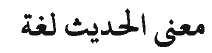 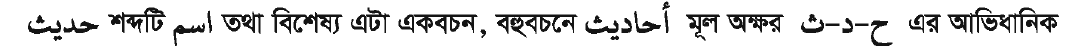 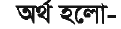 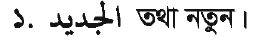 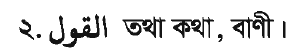 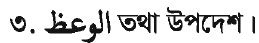 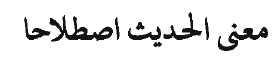 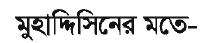 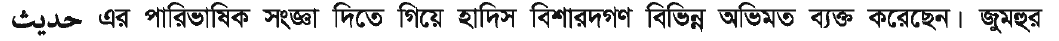 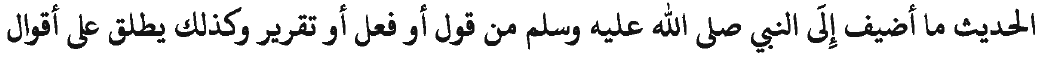 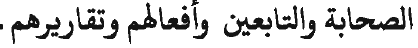 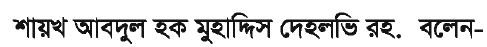 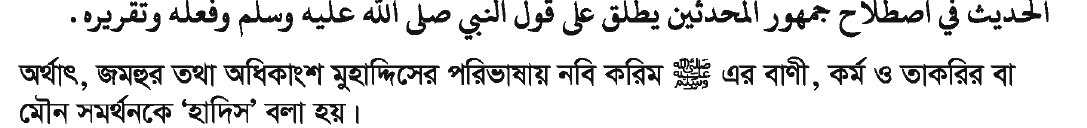 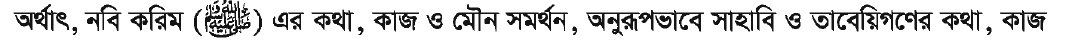 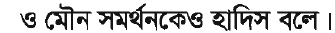 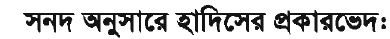 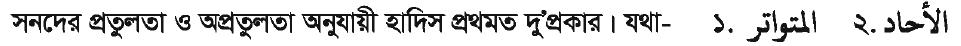 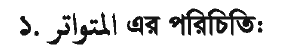 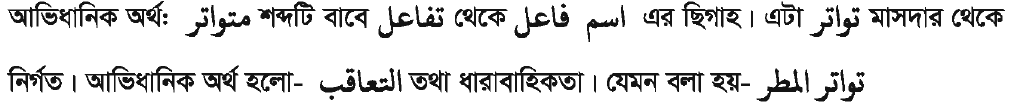 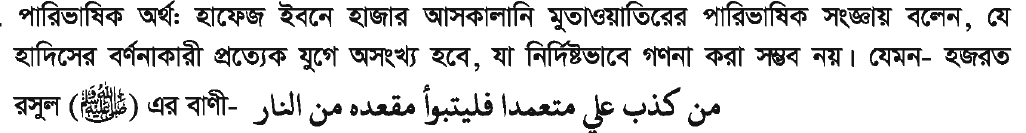 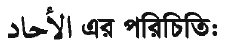 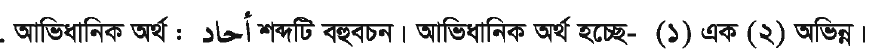 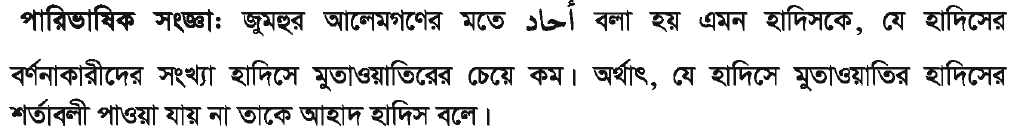 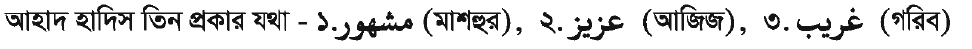 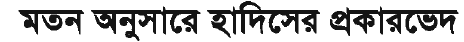 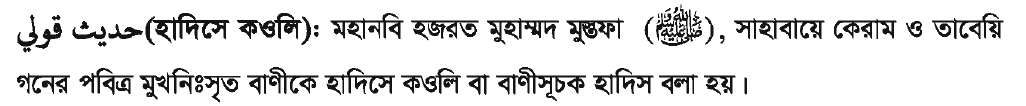 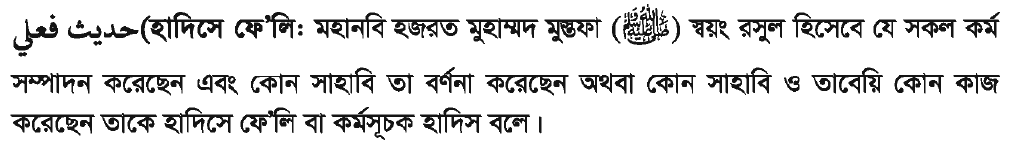 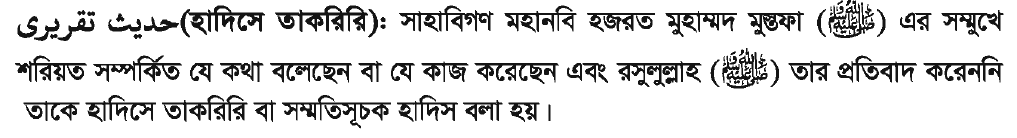 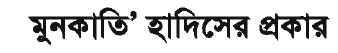 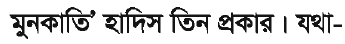 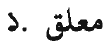 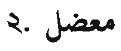 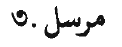 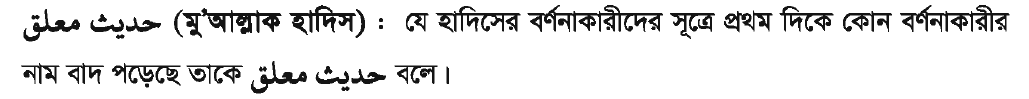 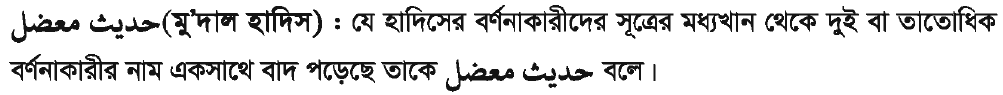 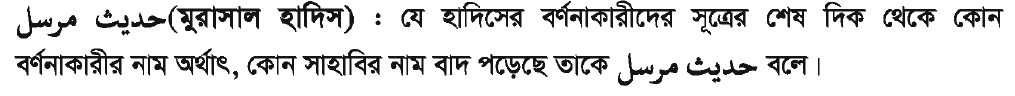 দলীয় কাজ
সনদ হিসাবে  الحديث এর প্রকার গুলো লিখ
مع السلام
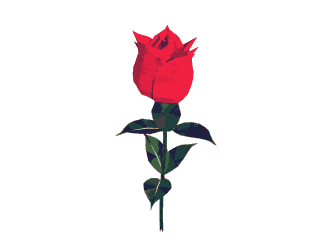